Sophie PilgrimDirector
Kindred supports 700 families a year… a small number have autism, LD and mental health issues
Kindred is a parent led charity
Rian and his mum, Charlie
Disability Discrimination Claims (ASN Tribunals)
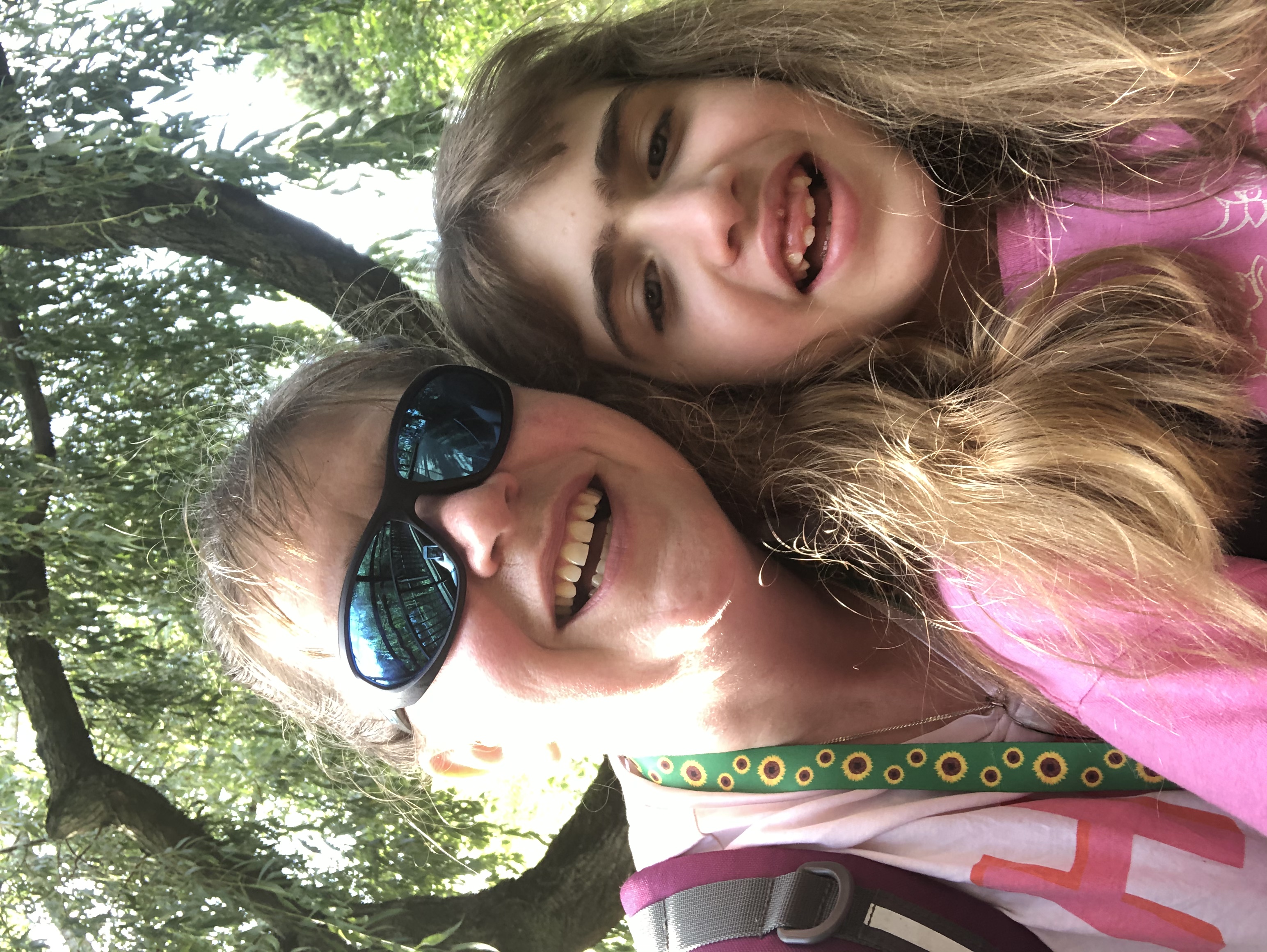 Transport to school:
Drivers and escorts trained in CPR and First Aid (for epilepsy)
Vehicles are big enough (wheelchair accessible and ensuring children are far enough apart)
Journey time
Shared transport
Ratio of adults
Getting dropped at respite care
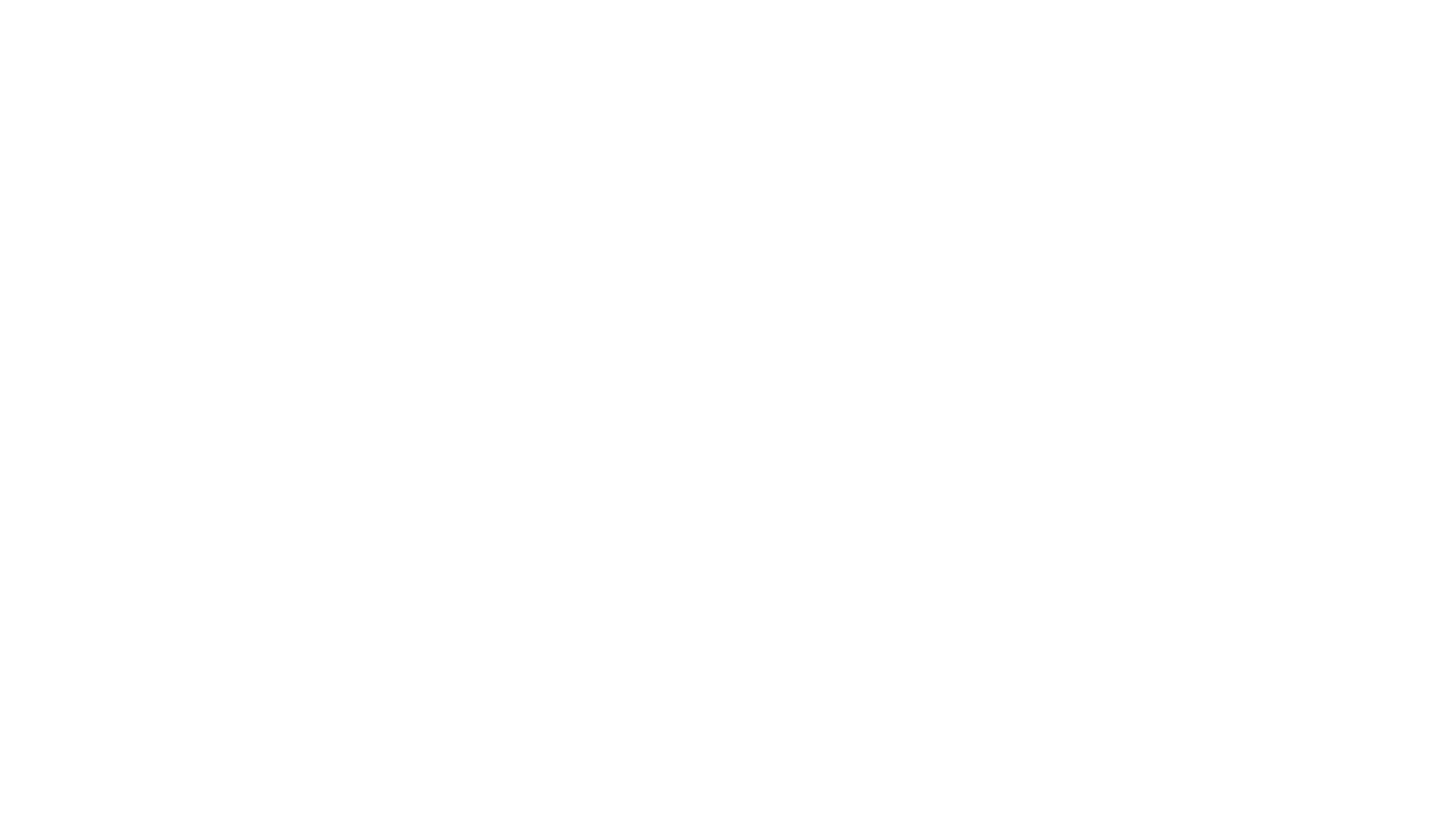 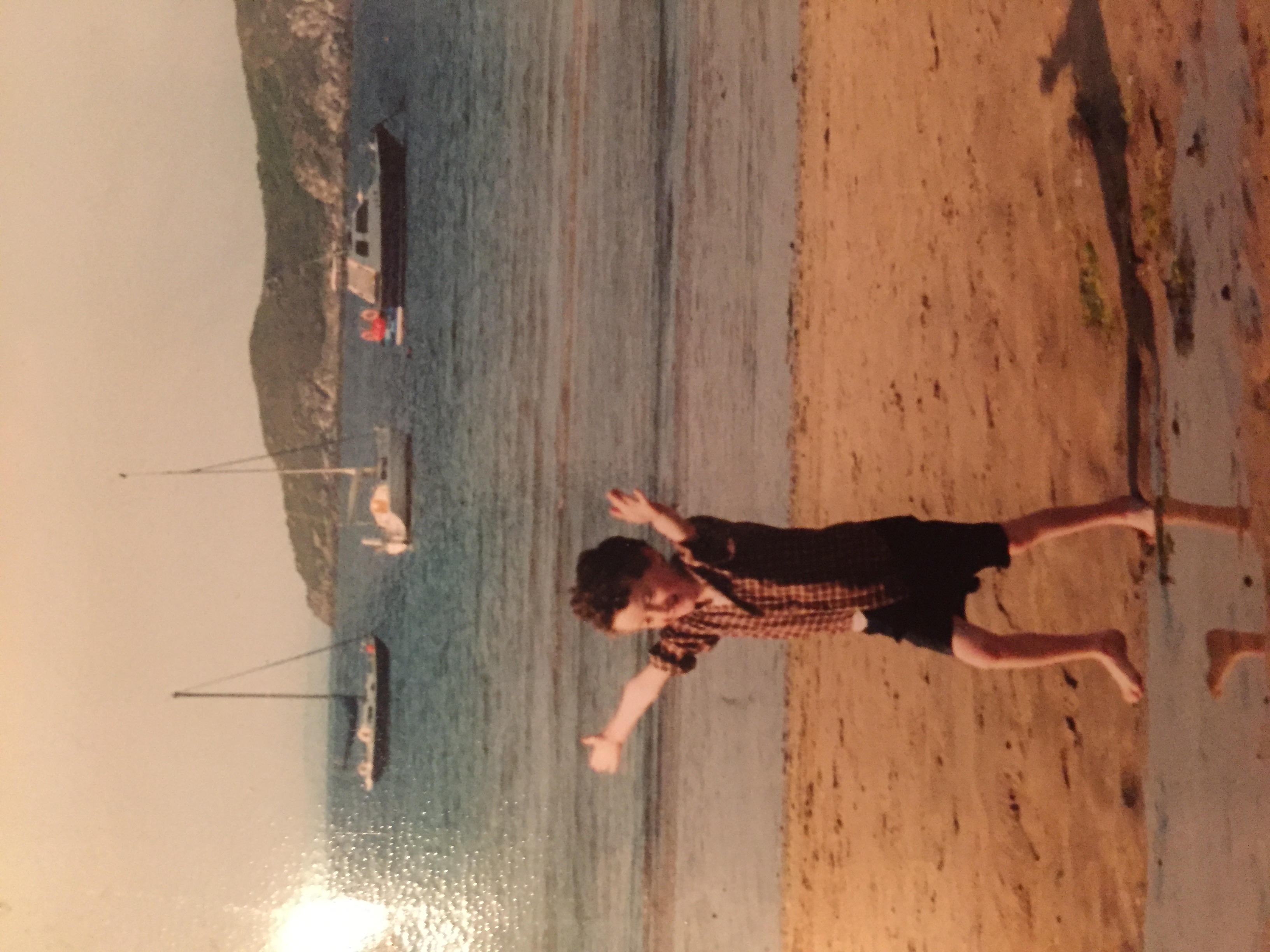 Callum and Anthony
Conclusions from a parent perspective
Improve decision making regarding significant care packages

Invest in CAMHS LD Teams (address the discrimination against this group of children in terms of psychiatric services)

- Fund a National LD CAMHS Professional Network